we are PeopleBest
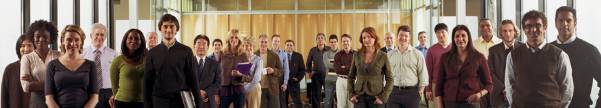 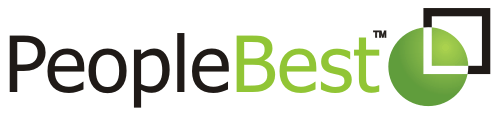 PeopleBest ‘cracks the DNA’ of FIT inside people, teams and companies.  This enables leaders to know exactly who will succeed inside their role.We analyze a particular job by combing success in any role using actual employees in the job now.  We then combine this DNA with our clients Analytics to build the absolute best hiring and culture profiles, beyond anyone else in our field, to ensure our clients uniqueness and absolute success!
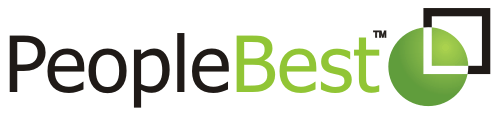 How to Build Great ‘FIT’ inside Your Company!
1
3
2
What we have done for others?
What are the Results!
How we do it for Clients?
We have answers for every step of how we can help you!
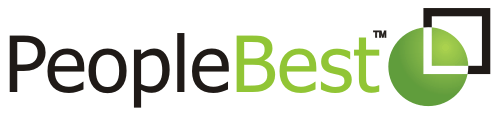 1
What we have done for others
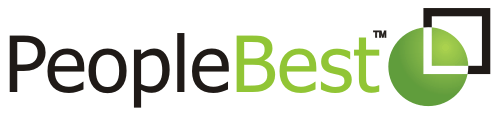 Define the DNA traits and success factors across Call Center employee populations that reflect success ‘FIT’ inside each role and overall culture of the company in reaching their respective goals.Provide a set of tools that align the whole lifecycle for employees from Hiring, Engagement and Development, to ensure a perfect ‘FIT’ and ultimately happy and engaged people!
some clients - usa
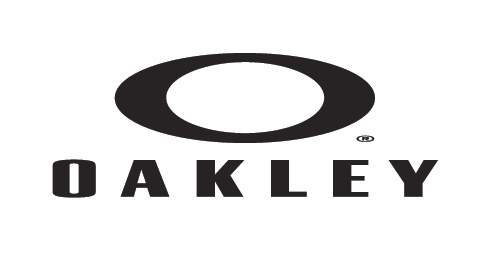 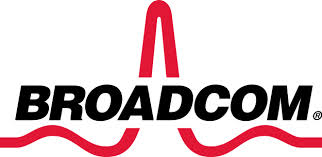 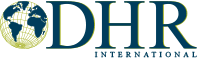 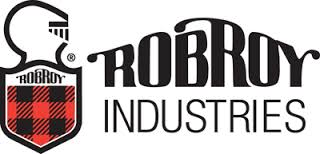 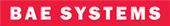 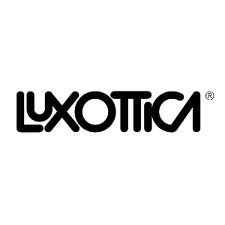 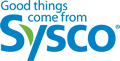 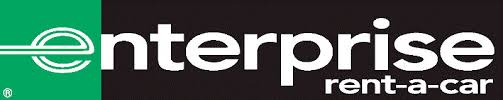 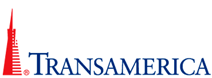 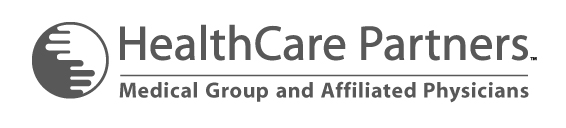 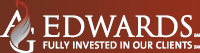 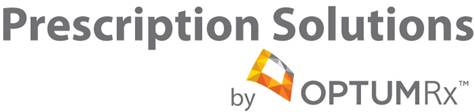 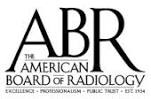 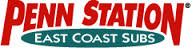 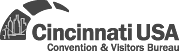 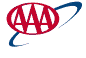 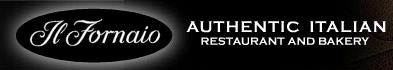 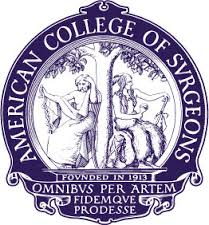 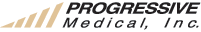 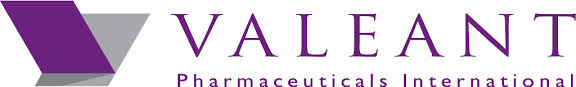 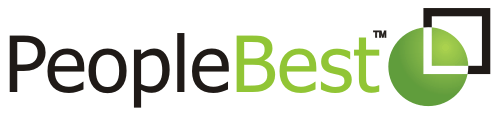 some clients - worldwide
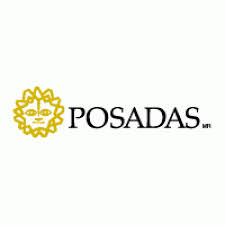 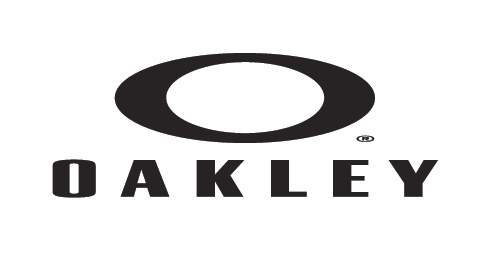 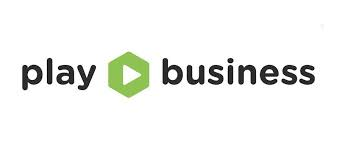 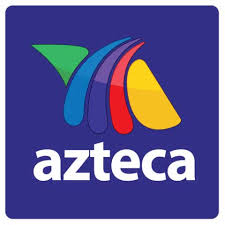 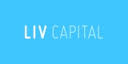 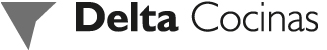 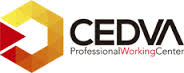 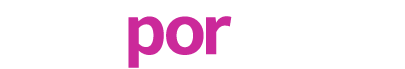 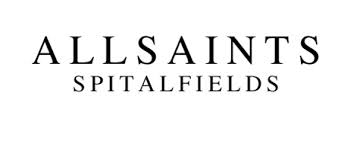 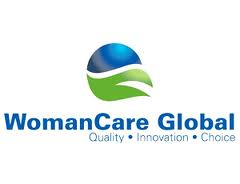 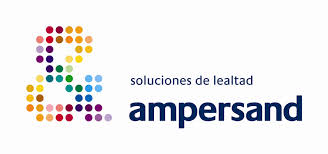 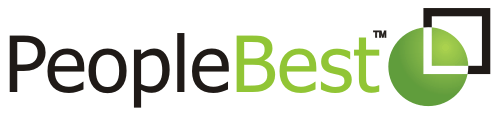 partial sports clients
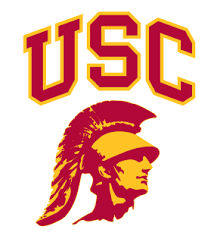 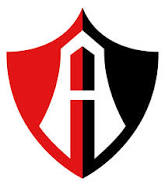 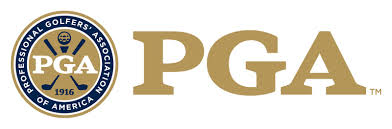 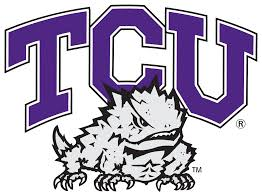 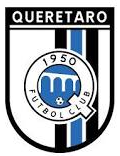 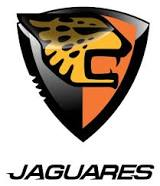 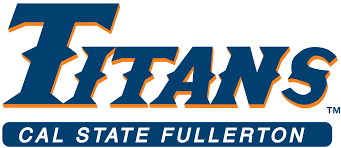 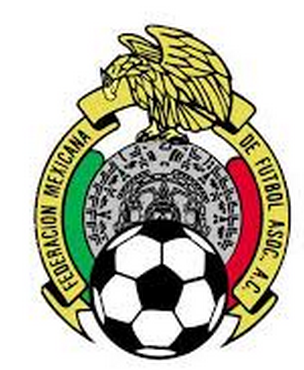 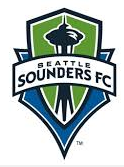 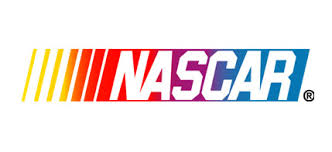 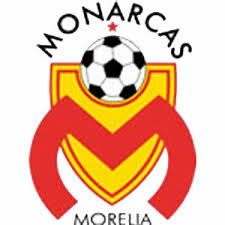 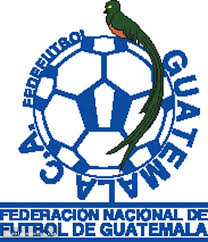 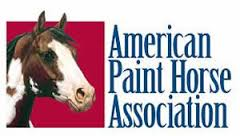 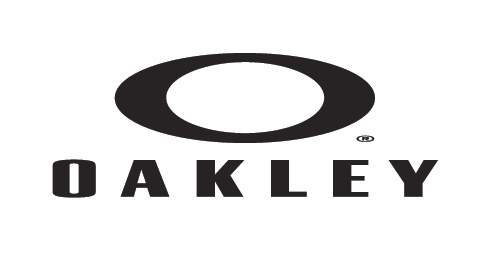 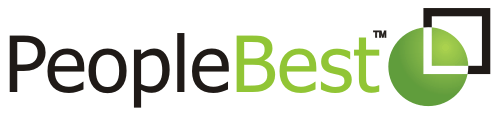 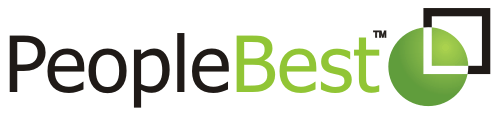 2
How we do it for Clients?
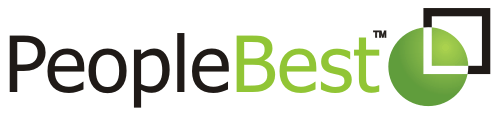 How We take Clients from DNA to Hiring ‘FIT’ Success
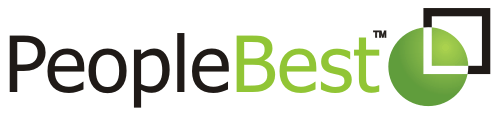 Define DNA: Job FIT and Corporate Culture:
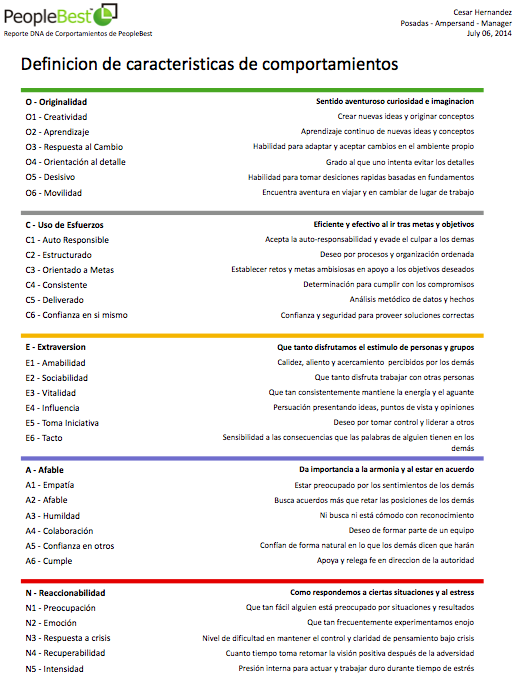 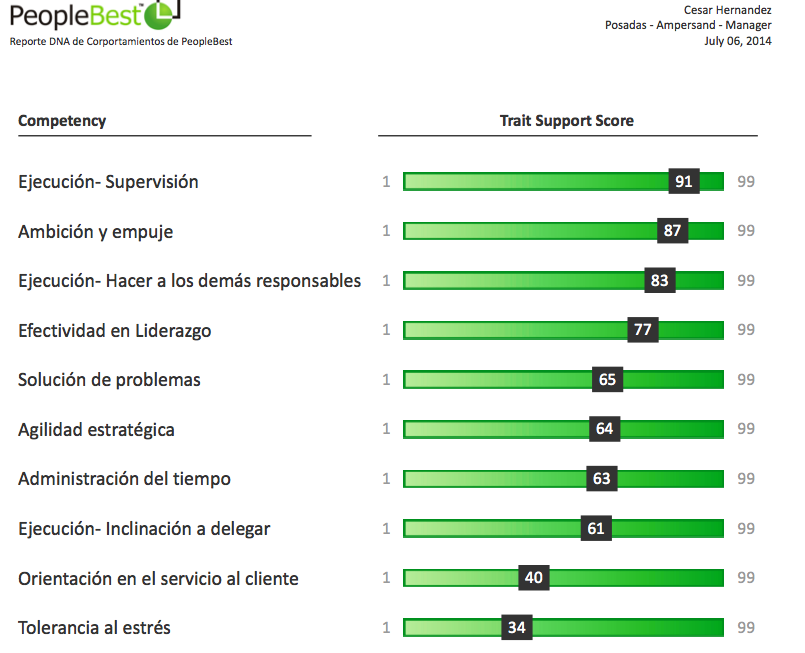 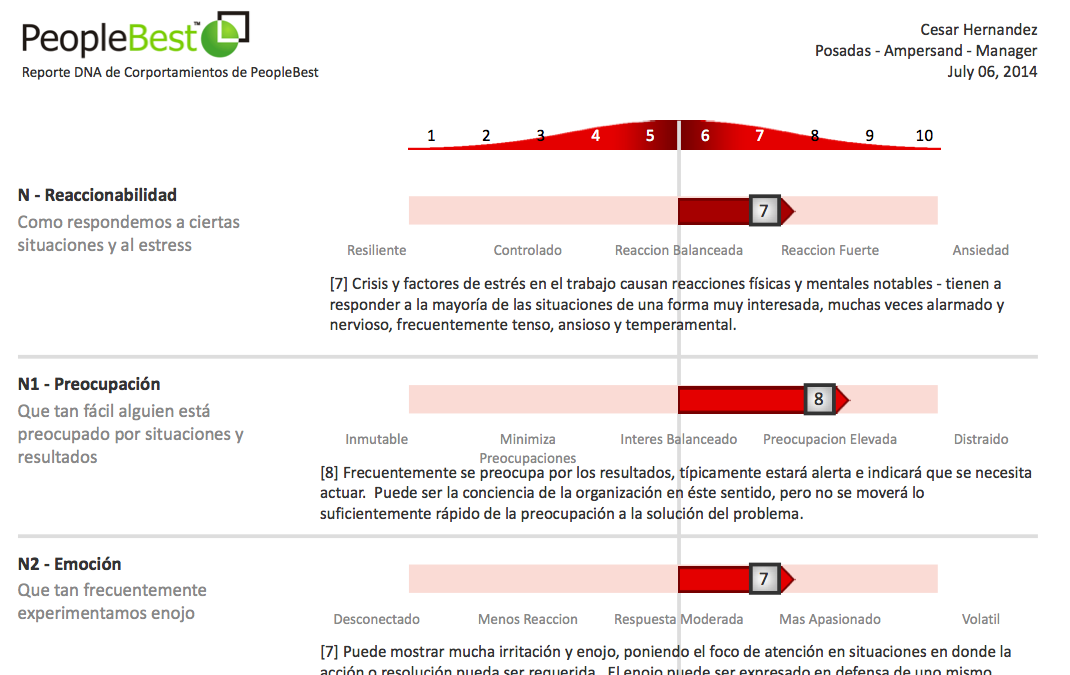 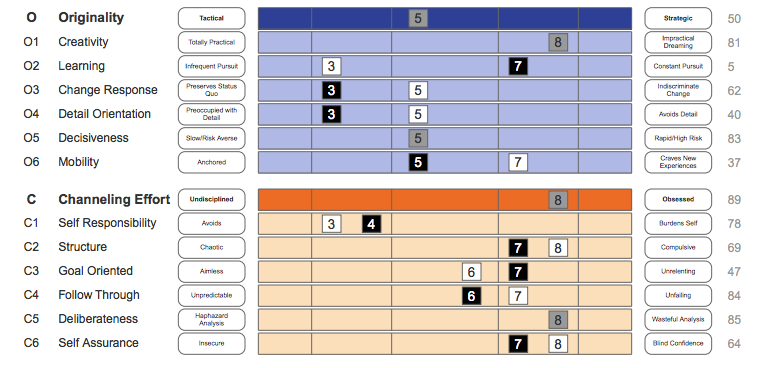 Sample – Hiring Report
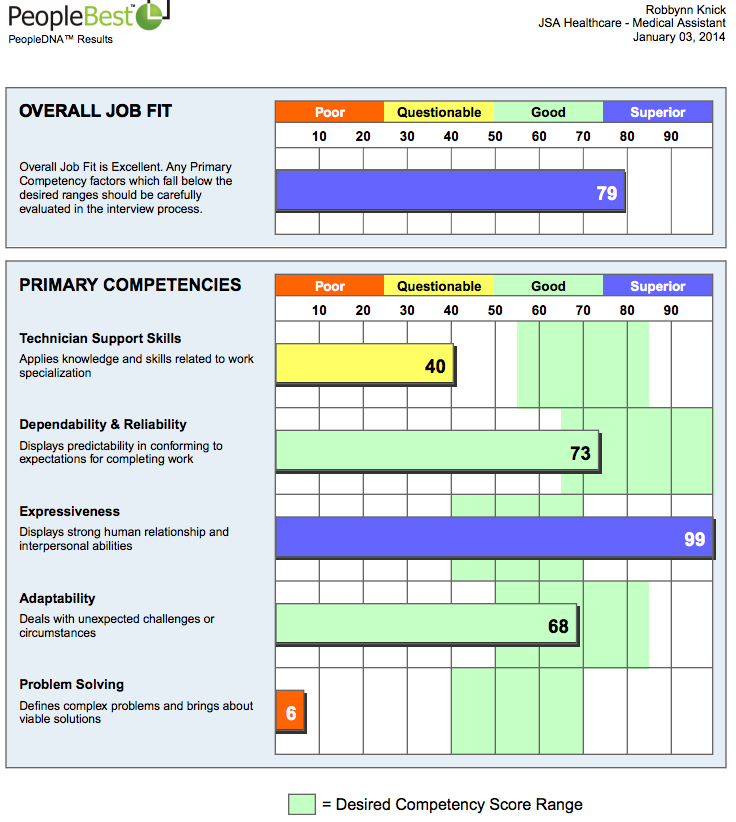 Sample – Hiring & Culture Report
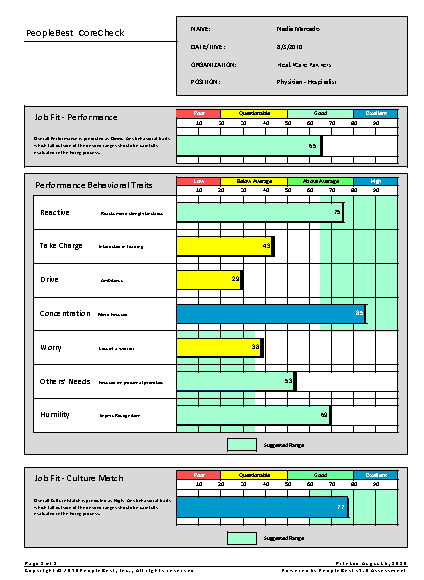 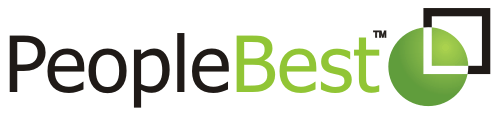 3
What are the Results?
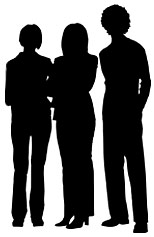 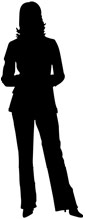 Know the exact DNA ‘FIT’ inside every role! …we also know the exact Culture ‘FIT’ too!
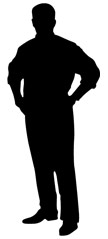 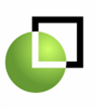 By Identifying both the Job ‘FIT’ and Culture ‘FIT’ of what makes people successful inside our client, hiring and engagement success will drive all parts of the operations and increase human performance.
Hiring and Interviewing
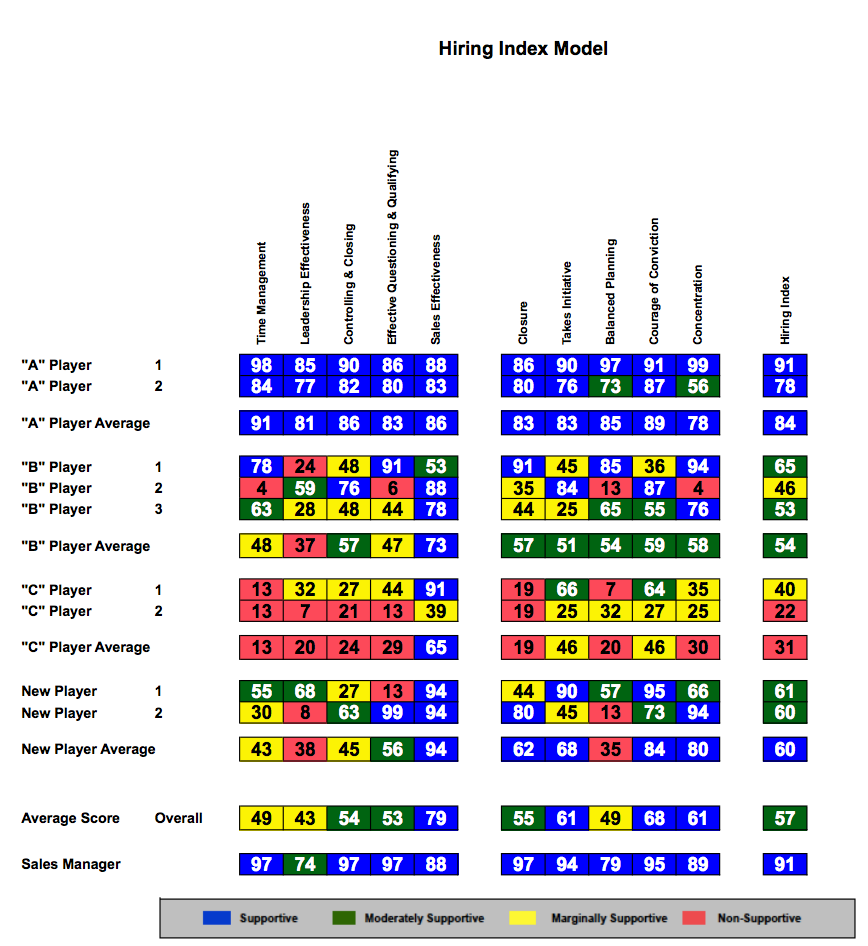 Traits and Competencies will be calculated around A,B,C players so that every job will have its own DNA of success!
Simple Interview Guides and Hiring Reports will provide exact scores that will show an overall success score for that person for each role and help hiring managers make better decisions!
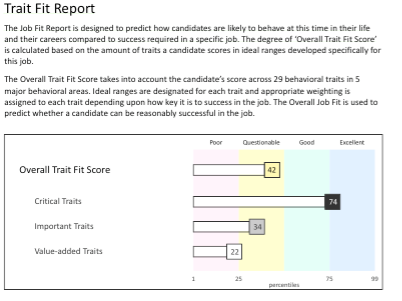 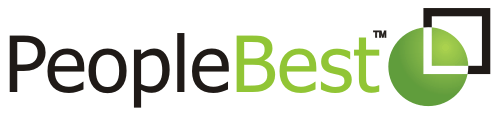 Define DNA:  Employee Engagement & Behaviors
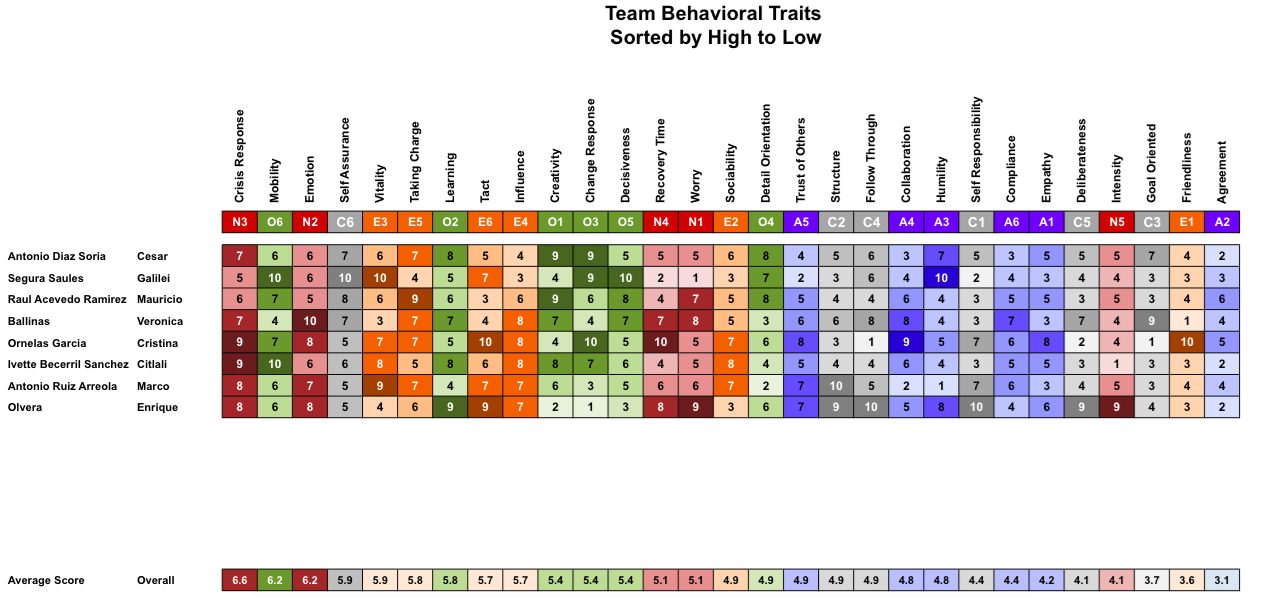 Clarity of Direction
   Management Effectiveness
   Employee Empowerment
   Pride in Company
   Continuous Improvement
   Collaborative Environment or Teamwork
   Recognition and Reward
   Open Ended Questions
   Overall
  Index Categories (Comprised of questions from primary categories)
Leadership Index 
Communication Index 
Engagement Index 
Inclusion Index
Culture & Engagement
Looking at the overall Culture at every hotel and across every department will provide insights on what is important and where ‘key’ areas need to be fixed.  Combing this information with Posadas internal information will provide even more insights as to ‘why’ things are not working or where to fix needed areas.
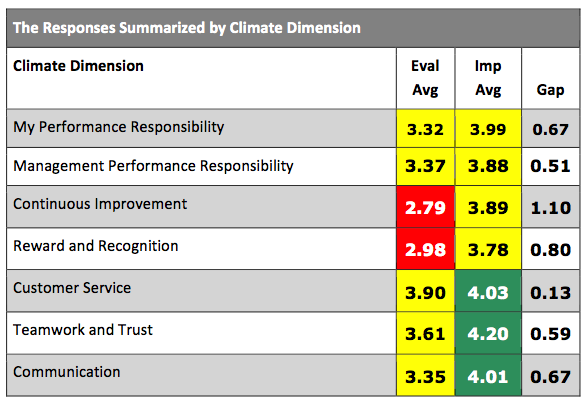 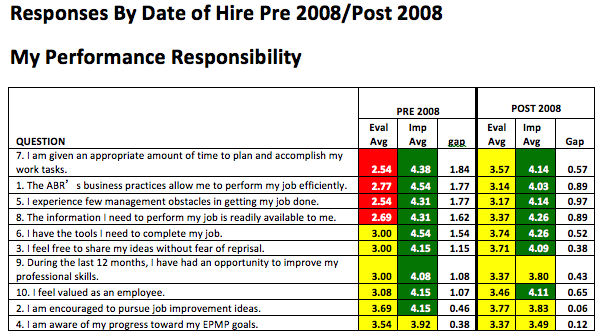 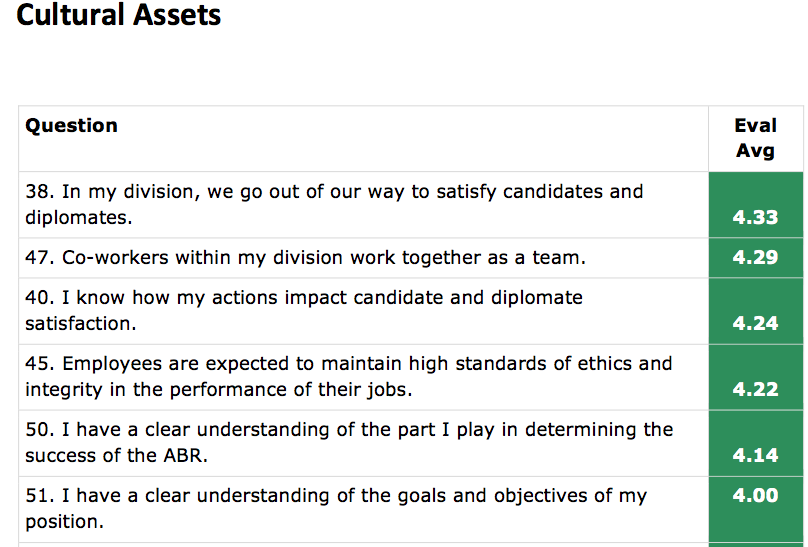 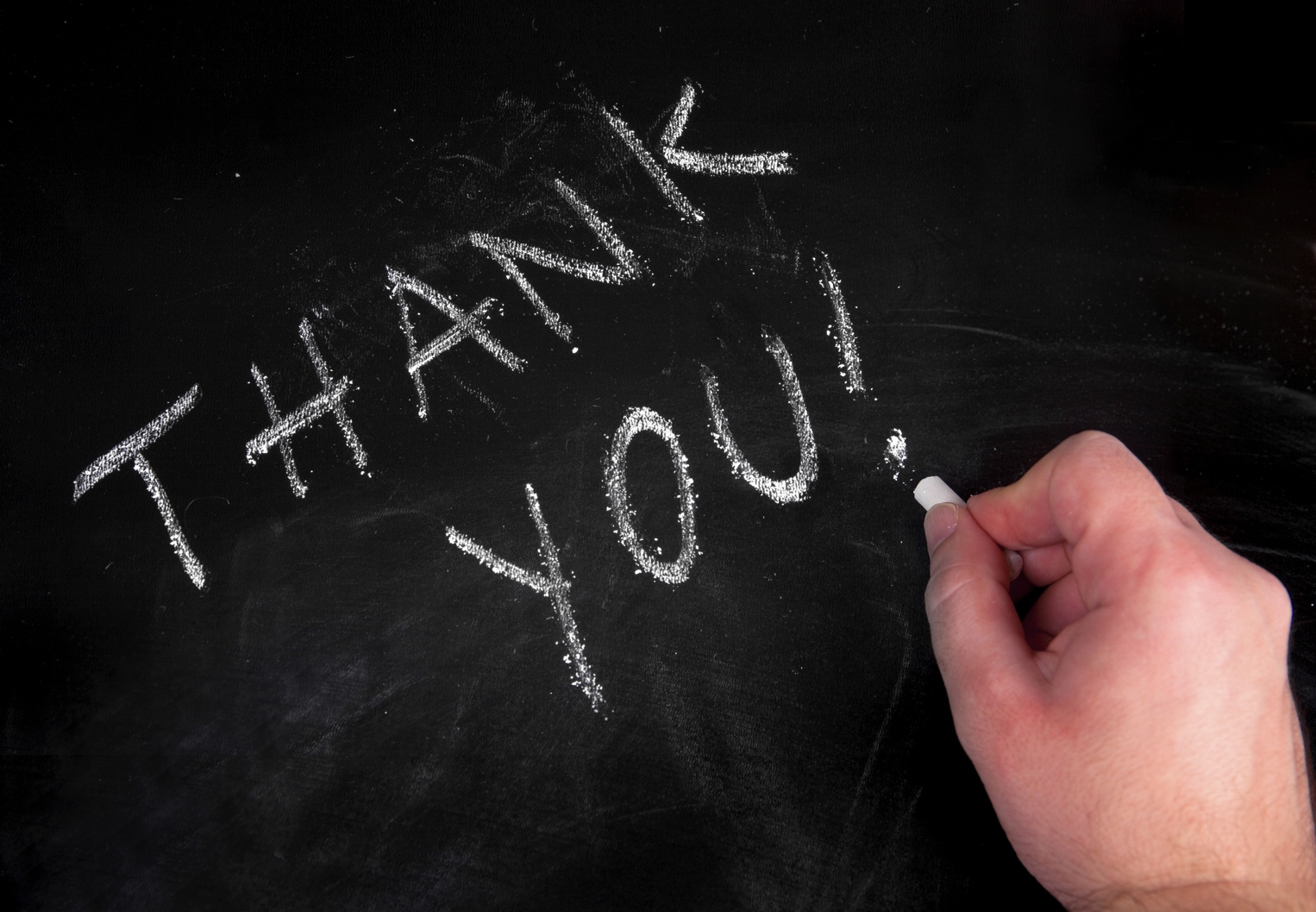